PREFERRING OTHERS
Generational Sociology*
Greatest Generation: 	1900 to 1924
Silent Generation: 		1924 to 1946
Baby Boomers: 		1946 to 1964
Generation X: 			1960’s to 1980’s
Generation Y: 			1980’s to 2000 (Millennials)
Generation Z: 			Since 2000
Each has distinct and some not-so-distinct characteristics
Narcissism
Excessive interest in oneself and one's physical appearance
Extreme selfishness, with a grandiose view of one's own talents and a craving for admiration
Synonyms: vanity, self-love, self-admiration, self-absorption, self-obsession, conceit, self-centeredness, self-regard, egotism, egoism 
“Ric Keaster, noted narcissist”	(not a flattering headline)
Baby Boomers (1946-1964)
Baby Boomers (born 1946 to 1964) were called the “me generation.” Narcissism, self-fulfillment, self-realization were more important than social responsibility. 
Post-war (WWII) generation
Parents were Greatest/Silent Generation
Wanted better life for children/sacrificed for them/”doted” on them
Boomers  “Me Generation”
Millennials
“Generation Me”
Confidence/tolerance, but also a sense of entitlement and narcissism 
Increasing narcissism among Millennials compared to preceding generations, when they were teens and in their twenties
Employers: expectations too great/will switch jobs more frequently
Religion: less religious and less trusting of religious institutions 
41% thought religion is 'the cause of evil' in the world more often than good
Millennials (Quotes)
We are in the midst of a "narcissism epidemic“
Statistically significant trend toward narcissism and hostility in popular music/higher than previous generations. 
Score high on socially disruptive aspects of narcissistic personalities -- grandiose exhibitionism and entitlement/exploitativeness, tended to amass more friends on Facebook and high FB activity.
Tailoring the Internet experience to our every need is making us more self-absorbed 
As we get accustomed to having even our most minor needs accommodated to this degree, we are growing more needy and more entitled. In other words, more narcissistic.
Photography
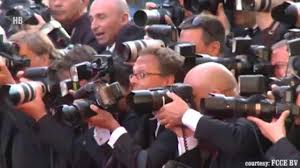 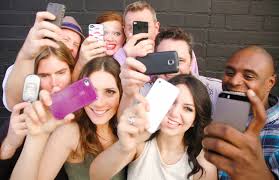 Pride
After Michael Jordan led his team to a come-from-behind performance with 25 straight points, the opposing coach shook his hand but said, 
“There is no “I” in “Team.” Jordan responded, 
“There's not . . . but there's an 'I' in win!”

There is also an “I” 
square in the middle of PRIDE

Coincidence? Symbolic? Descriptive?
Pride: Root of all sins?
Sin is transgression of God’s law. “Go beyond.”
It is failing to restrict one’s behavior in spite of existing controls.
It is “My way” rather than “Your (God’s) way.” 
What I want is more important than what You want. (Satisfying self)
Name one sin that is not in some way related to satisfaction of self.
Galatians 5:19-21
“The acts of the sinful nature are obvious: sexual immorality, impurity and debauchery; idolatry and witchcraft; hatred, discord, jealousy, fits of rage, selfish ambition, dissensions, factions and envy; drunkenness, orgies, and the like.”
Satisfaction of self
The Point
All of us are susceptible to pride, narcissism(?), promoting self over others, promoting self over God. 
HBS Lesson 7 on Covetousness stressed satisfying self
Phil. 3:18-19: For many walk, of whom I often told you,  and now tell you even weeping, that they are enemies of the cross of Christ, whose end is destruction, whose god is their appetite, and whose glory is in their shame, who set their minds on earthly things.  (Self?)
The Point
All of us are susceptible to pride, narcissism(?), promoting self over others, promoting self over God. 
HBS Lesson 7 on Covetousness stressed satisfying self
Phil. 3:18-19: For many walk, of whom I often told you, and now tell you even weeping, that they are enemies of the cross of Christ, whose end is destruction, whose god is their appetite, and whose glory is in their shame, who set their minds on earthly things.  (Self?)
Some Passages
Ph. 2:3-4 – Do nothing from selfishness or empty conceit, but with humility of mind regard one another as more important than yourselves; do not merely look out for your own personal interests, but also for the interests of others. 
Eph. 5:21 – Be subject to one another in the fear of Christ.
 Gal. 6:3 – Bear one another’s burdens, and thereby fulfill the law of Christ. For if anyone thinks he is something when he is nothing, he deceives himself.
Rom. 12:9-10 – Let love be without hypocrisy. Abhor what is evil; cling to what is good. Be devoted to one another in brotherly love; give preference to one another in honor.  
(ESV: Outdo one another in showing honor. )
Some More Passages
Eph. 4:32 – Be kind to one another, tenderhearted, forgiving one another, as God in Christ forgave you. 
1 Thes. 5:11 – Therefore encourage one another and build one another up, just as you are doing. 
Gal. 6:2 – Bear one another's burdens, and so fulfill the law of Christ. 
Hebrews 10:24 – And let us consider how to stir up one another to love and good works.
1 Cor. 13:4-5 – Love is patient and kind; love does not envy or boast; it is not arrogant or rude. It does not insist on its own way; it is not irritable or resentful.
More Passages
Ro. 14:13 – Therefore let us not pass judgment on one another any longer, but rather decide never to put a stumbling block or hindrance in the way of a brother.
Ro. 12:16 – Live in harmony with one another. Do not be haughty, but associate with the lowly. Never be wise in your own sight. 
1 Pet. 4:8 – Above all, keep loving one another earnestly, since love covers a multitude of sins. 
Eph. 5:21-33 – Submitting to one another out of reverence for Christ.
More Passages
John 13:34 – A new commandment I give to you, that you love one another: just as I have loved you, you also are to love one another. By this all people will know that you are my disciples, if you have love for one another. 
Eph. 4:2 – With all humility and gentleness, with patience, bearing with one another in love. 
Gal. 5:13 – For you were called to freedom, brothers. Only do not use your freedom as an opportunity for the flesh, but through love serve one another.
Who are these “others”?
Most passages appear to suggest fellow Christians (“one another”)
2nd Greatest Commandment: “Good Samaritan” suggests that our neighbor is anyone in need
Rom. 12:16 – “. . . associate with the lowly”
Family: spouses, siblings, parents, children
Fellow Christians
Most do a pretty good job of this (Eastside)
Care about others, do for others, etc.  harmony
Warnings in Scripture – “dissensions”
Jews/Gentiles (Acts) (Judaizing teachers)
1st Cor. (divisions among you)
Rom. 16:17 (those who cause dissensions)
Jas. 3:14-16 (bitter jealousy, selfish ambition)
Gal. 5:19-21 (enmity, strife, jealousy, rivalries, dissensions, divisions, envy, etc.)
Jas. 4:11 (speaking evil against one another)
Fellow Christians
1 Cor. 6 – Taking a brother to court
Selfishness?
Rather . . . Be wronged, be defrauded
Vss. 9-10 – list of comparable (?) sins
1 Pet. 2:19-21; 3:17
Suffer for doing right/favor with God
Sacrifice self for others
Glorifies God (4:16)
Spontaneous Generation
Tweets, Instagram, Snapchat, etc.
Everything is fast, immediate . . . Spontaneous
Is spontaneity a good thing? 
Jas. 1:19 – swift to hear, slow to speak, slow to anger
Emotional Intelligence – stop, think, act (if at all)
Remedy: Prefer others (their good) above self
Ph. 2:3-4
Do nothing from selfishness or empty conceit, but with humility of mind regard one another as more important than yourselves; do not merely look out for your own personal interests, but also for the interests of others.
Neighbors
“Anyone needing our help”
Giving to the poor (formally/beggars)
Helping the destitute or misfortunate
Risk?
Does it matter?
Those who would take advantage of us
Traffic/Cut in line/etc. etc. etc. 
They are jerks . . . Let them be jerks (1 Cor. 6; 2 Pet. 2)
G. B. Shaw: “I learned long ago, never to wrestle with a pig. You get dirty, and besides, the pig likes it.”
Family
Suzy Bogguss (1994): “You Wouldn’t Say That to a Stranger”
We treat (not just verbally) those close to us better than we treat others – Why?
They know down deep we really love them?
All’s fair in love and war?
The scriptures noted earlier don’t apply to family?
We act like it
Husbands/Wives
Abuse Scale: Verbal  Emotional  Physical
Verbal: How do you talk to your spouse?
Emotional: Deprive him/her of “things”
Being Taken for Granted
Some say it is a good sign; relationship is stable and comfortable
Can be a very unhealthy sign . . .
The 7 Warning Signs of Being Taken For Granted
Never saying please or thank you or smiling at you
Not responding to you when you speak
Expecting you to pick up after them (clothes, dishes, etc.). You feel like the maid.
No matter how much you do, it’s not enough…or appreciated…it’s just expected…
There is a feeling, a very pervasive feeling, that you are being ignored or neglected
Never taking the time to sit down and just talk with you, because you are important
Not making birthdays or anniversaries special occasions
Feelings
Aldous Huxley: “Most human beings have an absolute and infinite capacity for taking things for granted.”
That feeling of being taken for granted is a very painful feeling…it hurts how you feel about yourself.
Your self-esteem is affected and then it becomes a vicious cycle. As you feel worse about yourself, the other person seems to neglect you more; that neglect is a form of abuse…emotional abuse. 
It’s when you have started out on a solid footing, have had great communication, and then over time (sometimes not much time), the other person starts to have expectations of what you bring to the relationship…and it is more than they do…it is the inequality that is the problem.
Successful Marriage
“Every day doing everything I can to make his/her  life easier or happier”
Advice: “Both individuals sacrifice self for the other person”
Winning at all costs/saving face/having the last word
Going out of your way to make his/her life easier
Can I help you? Is there something I can do?
Guys: Do you treat her more like a slave or hired help than what  Eph. 5:25, 28-29 suggests
Show of hands: “I feel my spouse takes advantage of me.” (Men? Ladies?) – List
Submission - Subjection
“King of the Castle” Mindset/Behaviors
I am the husband, you are the wife, and you are in subjection to me
Range: I have the final say in major family decisions  I get to treat you like a common slave (or just slightly better) – Where are you?
Love her as Christ loved the church and gave himself for her (gave His life for her)
One act (cross) or His whole life while on earth?
Do you provide for her? Do you give your life for her? 
Judgment Day: Are you going to have to account for how you have treated your spouse?
1 Pet. 3:7
You husbands, likewise, live with your wives in an understanding way, as with a weaker vessel, since she is a woman; and grant her honor as a fellow heir of the grace of life . . . 
    so that your prayers may not be hindered.
Dating Etiquette
Primary rules
Girls and guys, treat your date/girlfriend/spouse with dignity and respect; act like a lady or gentleman. 
Be genuine/yourself (Don’t “pose”)
No one wants to be surprised later (honeymoon?)
Guys – open, hold open and close doors for your lady (even if she is driving) 
It shows that you are prepared to go out of your way to be courteous to her
Dating Etiquette
Girls usually precede guys in the theatre, church, movies, to the table at a restaurant and most other places
Help her to be seated - this is not sophisticated dating etiquette (used to be standard behavior) 
Guys, on the other hand, lead the way through crowds and traffic 
On sidewalks, guys should walk nearest the street to ‘protect’ the girl - you get the idea
Why?
She’ll be impressed . . . Isn’t that what you want?
It is just common courtesy; has this died?
“Was he raised in a barn?”
It demonstrates, within a social setting, that you “prefer others over yourself”
Make yourself do it . . . Over time, it “becomes you” 
You will achieve more in life (??)
Enduring Traits
Do behaviors change after marriage?
For good?
No, just engrained (comfortable)
Taken for granted (if not during dating . . .)
For bad?
Where did he/she go? What happened? What changed?
What have I done?
Wisdom of short relationships?
Do nothing from selfishness or empty conceit, 
but with humility of mind regard one another 
as more important than yourselves; 
not merely looking out 
for your own personal interests, 
but also for the interests of others.
Have this attitude in yourselves 
which was also in Christ Jesus, who, 
although He existed in the form of God  . . . 
emptied Himself, 
taking the form of a bond-servant, 
and being made in the likeness of men.
Being found in appearance as a man, 
He humbled Himself 
by becoming obedient 
to the point of death, 
even death on a cross.

Do you have that attitude?
Other Christians? Your neighbor?
Members of your own family/spouses?